Department Initiatives Update
Virginia Municipal League
October 2, 2018
Heidi Dix
Acting Deputy Commissioner for
Compliance, Legislative, and Regulatory Affairs
Presentation Overview
DBHDS Goals
State Hospital Census
STEP-VA
Permanent Supportive Housing
Behavioral Health Transformation
Waiver Priority 1 Wait List
DBHDS GOALS: Innovation, Partnership, Alignment
State Hospital Changes Due To Last Resort Legislation
Since “Last resort” legislation was passed, a bed was provided for everyone under a TDO who needed a bed since the law was implemented July 1, 2014.
Since FY 2013, TDO admissions have increased 294% .
Since FY 2013, medical care costs have grown by  more than 90%.
In FY 2019, the trend continues as in prior years.
Total TDOs and Hospital Admission Trends
Addressing the Hospital Census
Partnership with VHHA
Established bed search expectations for CSBs that are included in the Performance Contract 
Developed contracts with two private hospitals which provide for the admission of individuals who would otherwise go to state hospitals
Require state funded crisis stabilization programs to admit individuals under a TDO and to operate at no less than 75% of capacity
Ensures that emergency services workers consult with developmental disability professionals on any individual with a developmental disability in crisis prior to recommending a TDO
Revisit bed of last resort legislation
[Speaker Notes: Ensure adherence to doctor-to-doctor communication for individuals with medical issues
Adopt procedures to escalate admission denials to appropriate facility administrators as needed 
Identify trends in the reasons for denial by private hospitals and implement targeted remedial measures]
System Transformation, Excellence and Performance in Virginia  (STEP-VA)
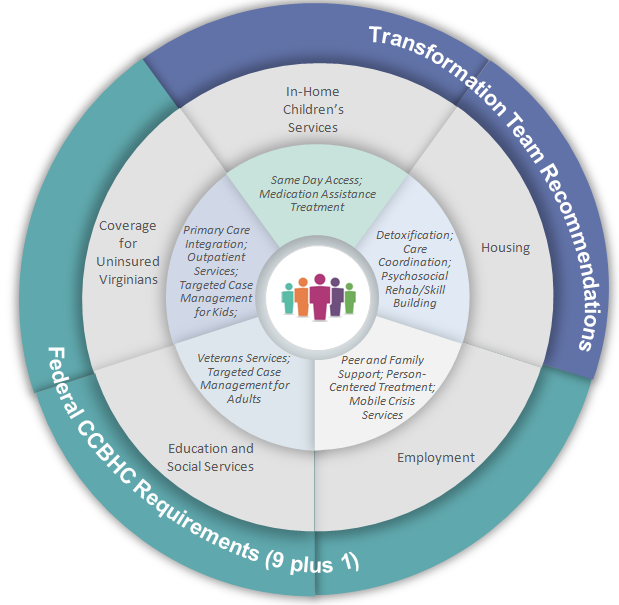 GA Code-Required Implementation Dates for STEP-VA Services
Permanent Supportive Housing
The Essential “Supports” in Supportive Housing
Housing Transition & 
Tenancy Sustaining Services
Housing needs assessment
Housing location services
Coordination of transition from institution to community
Tenant education
Landlord mediation
Eviction prevention
Coordination with treatment and rehabilitative supports
Treatment & Rehabilitation
Psychiatry
Outpatient therapy
Assertive Community Treatment
Case Management
Skill Building
Peer Support
Psychosocial Rehabilitation
Supportive Employment
PSH Units Needed by SMI Sub-Population
Data Sources
Jail:	Mental Illness in Jails Report (Virginia Compensation Board, 2015)
ALF: 	Auxiliary Grant payments to localities (Virginia DARS, 2016)
CSB: 	CSB CCS_3 data submissions (DBHDS, 2016)
Homeless: 	The State of Permanent Supportive Housing in Virginia, 2015 (Virginia Housing Alliance)
[Speaker Notes: ALF = Assisted Living Facility.  Congregate board and care homes.
CSB = Top 20% highest utilizers of crisis and emergency services.]
Virginia is Building PSH Capacity
Through FY 2018, $9.27 million in Virginia state general funds awarded for PSH for adults with SMI.

Currently funds 700 PSH units

New SMI PSH funding:
FY 2019	$1.5 million
FY 2020	$3.1 million

New PSH target population – pregnant and parenting women with substance use disorders:
FY 2019	$826,200
FY 2020	$1.7 million
[Speaker Notes: Since 2016, DBHDS has conducted multiple data matches to assess the impact of PSH on crisis and institutional care.

State psychiatric hospitals
Statewide local hospital inpatient 
Sentara Healthcare ED and inpatient 
CSB service utilization
Virginia Medicaid

All analyses show outcomes consistent with published PSH research.
High rates of housing stability
Reduced use of costly inpatient, emergency, and crisis care
Increased utilization of community-based behavioral health supports

166 have been in PSH for at least a year. Of the 100 clients who were hospitalized in the year before they were housed, we have a year’s worth of outcomes data for 22 of them.  The impact of PSH services for this group’s representation in state hospital facilities and cost avoidances to the state are considerable even though the sample size is small. 

Total days spent in state hospital decreased from 2,458 bed days in the year before housing to 149 in the year after housing, a 94% decrease in state facility bed days.

With an average cost of $766/bed day, this reduction in state hospital utilization translates to nearly $1.9 million in avoided hospital bed day costs.]
On the Horizon
Medicaid expansion: Housing Transition and Tenancy Sustaining Services.
Interagency coordination with state housing agency partners including Virginia Housing Development Authority (VHDA) and Department of Housing and Community Development (DHCD) and services partners (DBHDS, DARS, DMAS).
Improving the transition of vulnerable individuals from institutions such as correctional facilities and hospitals into PSH.
New PSH funding for pregnant and parenting women with substance use disorders.
Behavioral Health in the Commonwealth of VirginiaOpportunity for Transformation
Medicaid is the largest payer of behavioral health services in Virginia
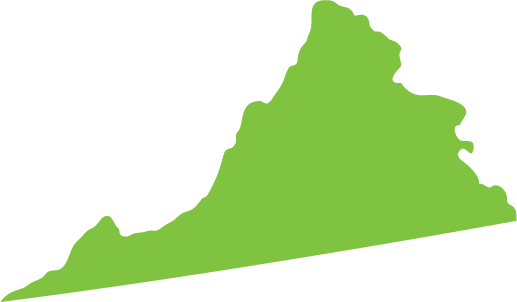 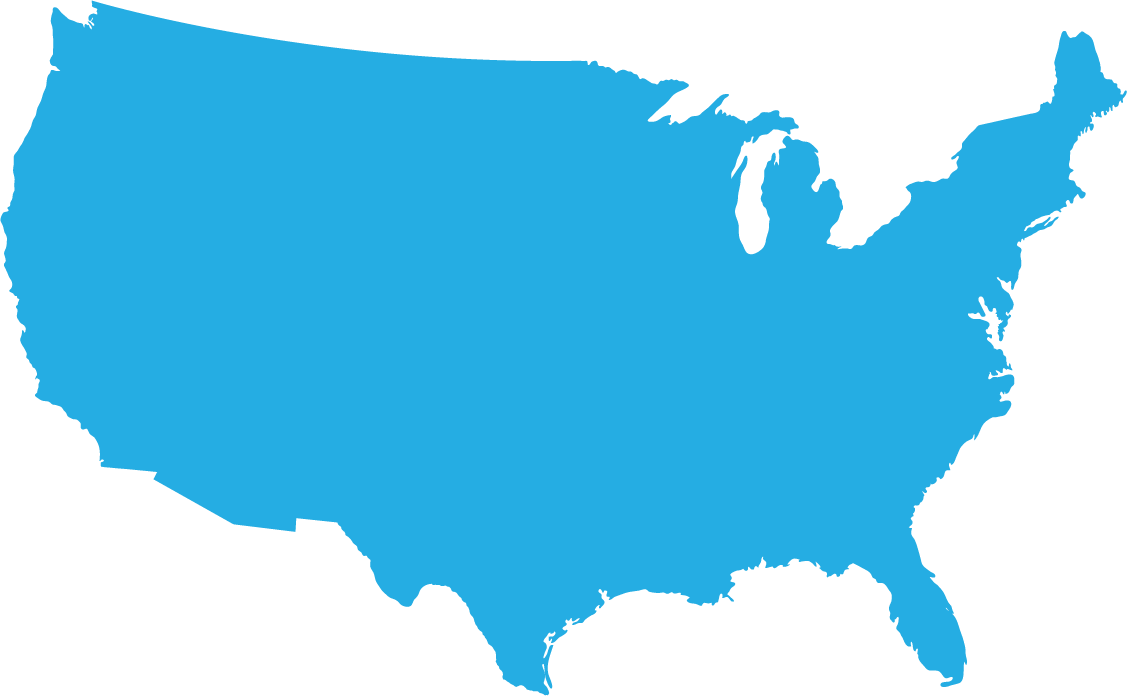 40th in the country overall for mental illness prevalence and access to care
47th in the country for child mental illness prevalence and access to care 
(mentalhealthamerica.net)
$$$
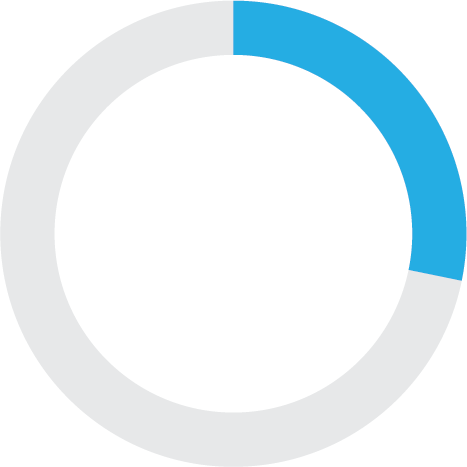 of Medicaid members had either a primary or secondary behavioral health diagnoses
28%
[Speaker Notes: Add notes here that summarize the state of Medicaid-funded behavioral health care in the commonwealth.

We pay for most of it
Our members have a high prevalence of BH dx and need for service
Compared to other states, we have high prevalence and problematic access


NOTE FROM ALYSSA: We would like to start with this slide to get straight to the point. What is the consolidated stat from MHA that references a 40th ranking? Kate was mentioning this at our meeting. We’d prefer that stat to the 23rd ranking…]
Medicaid Expenditures on Community-Based Medicaid Mental Health Services
$564 Million
15
[Speaker Notes: Add notes here to present systems observations around cost:
The top 3 expenditures are for intensive service types (mental health skill building for adults, therapeutic day treatment and intensive in home for youth) and trends over the last four years indicate they are becoming more and more costly. (Internal note: This is driven by a number of factors, some of which the transformation process hopes to elucidate and address)

Maybe consider having an animation at this point that lays over this graphic to emphasize that nearly 600 million were spent on these services in 2017. (Note: I’d like to have on hand the number of members served across those categories) I added this is as a sample]
Momentum for Behavioral Health Transformation
STEP-VA services will improve access, increase quality, build consistency and strengthen accountability across Virginia’s public behavioral health system. 
A strong public behavioral health system provides a necessary foundation

University of Colorado Farley Center will collaborate with DMAS, DBHDS, and stakeholders to examine community mental health rehabilitation service (CMHRS)
[Speaker Notes: Alexis to add a slide here?]
Timeline: Deliverables / Products
[Speaker Notes: The deliverables asked of the Farley center will follow this expected timeline.




Final deliverable dates:
October 12: evidence review and service gap analysis reports
January 1: measures & metrics and licensing & regulations recommendations report due; Evidence-based continuum of mental health services recommendations
April 30: Stakeholder report 

October: Evidence review and service gap analysis
December: Recommendations for measures and metrics, and licensing and regulations
January: Recommendations for Evidence-based continuum of mental health services
February: Convening to discuss recommendations for the continuum of services
Remainder of 2019: continued implementation planning
2020: VA’s proposed beginning of transformation Implementation]
Anticipated Outcomes
Alignment:
Recommendations to align Medicaid behavioral health services with DBHDS licenses to create a continuum of evidence-based, trauma-informed, prevention-focused and cost-effective service options for members across the lifespan
Accountability
Recommendations on outcome measures that incentivize high quality services in least restrictive environments 
Access
Recommendations to expand access through a “no wrong door” approach for members across a full array of services delivered in settings where they naturally present for support.
Recommendations to expand access to service types and therapeutic interventions that are best practices and well-matched to members’ level of impairment / support need.
18
[Speaker Notes: As a result of this collaboration, our anticipated outcomes include: 
alignment……
Accountability…..
Accessibility….

And the path forward to achieve our vision.]
Developmental Disabilities Waivers
DBHDS received $15.4M in FY19 and $37.4M in FY20 for waiver slots. DBHDS has remixed slots across three waivers to allow more slots to be distributed, as the more expensive CL slots are swapped for more slots in the less expensive waivers. The remix increases the number of authorized slots over the biennium from the 825 included in the Governor’s Budget to 1,319. 

DBHDS has plan to eliminate Priority 1 wait list by FY 2022 based on current funding, future remix of Settlement Agreement slots, and turnover slots.
On the Horizon	/Other Key Topics
Additional substance use disorder funding
Recovery residences
Children’s mental health
Mental health standards in jails
Contact Information
Heidi Dix
Acting Deputy Commissioner for Compliance, Legislative, and Regulatory Affairs

Department of Behavioral Health and Developmental Services

Heidi.Dix@dbhds.Virginia.gov